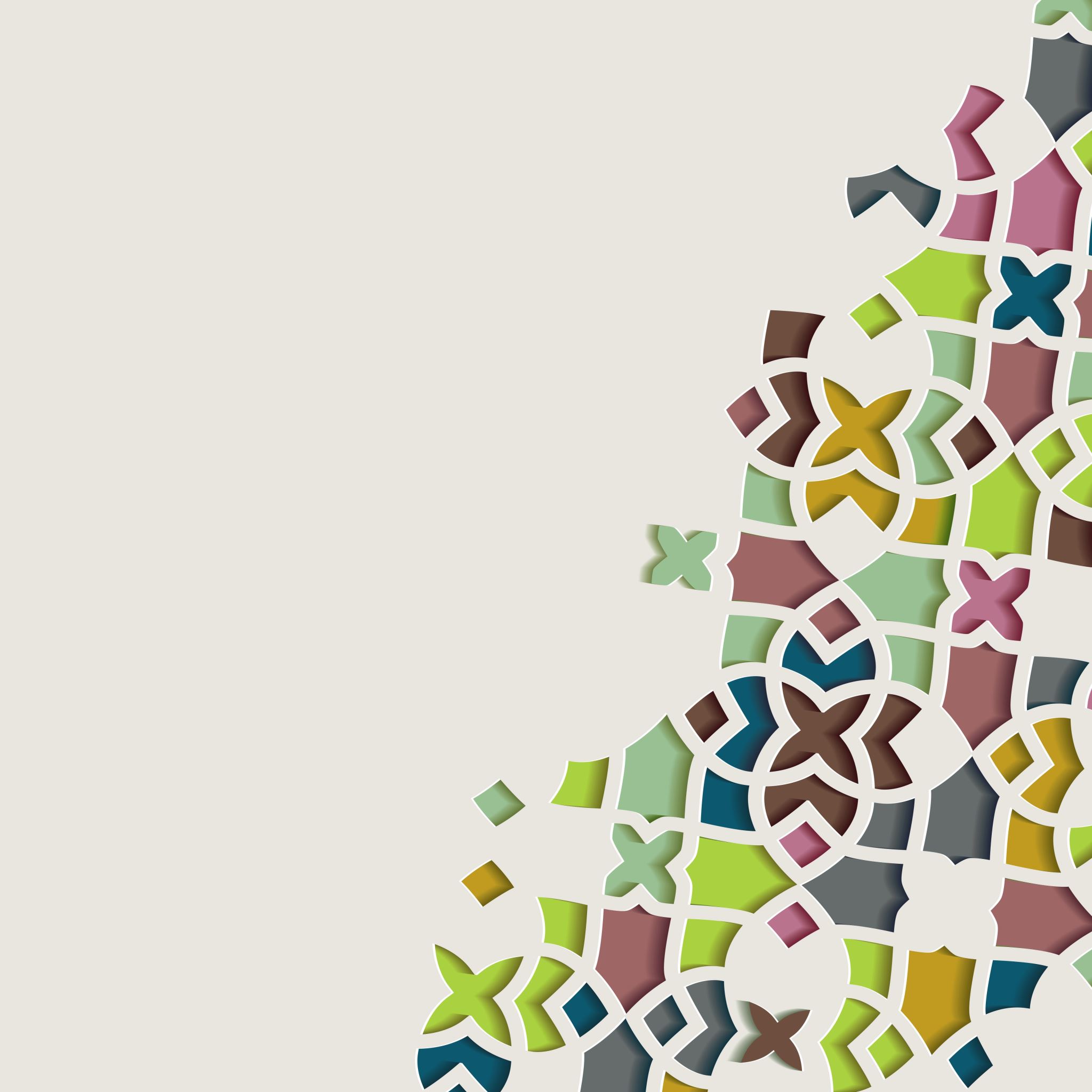 Düz dokumalarda depolama
Dr. Öğr. Üyesi Ayşem YANAR
Tekstil liferi doğal lifler; bitkisel (pamuk, keten gibi), hayvansal (yün, ipek gibi), madensel ve yapay lifler yani sentetik olmak üzere sınıflandırılmaktadır. Tekstilin tek başına kullanıldığı halı, kilim, perde, örtü, sancak, kaftan, üniforma, şapka gibi çok çeşitli gruplar olduğu gibi, bunun yanında mobilya, tablo, kitap cildi gibi pek çok kompozit eserde de karşımıza çıkmaktadır
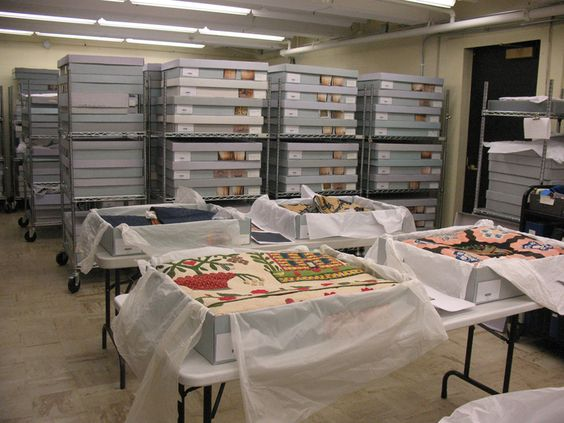 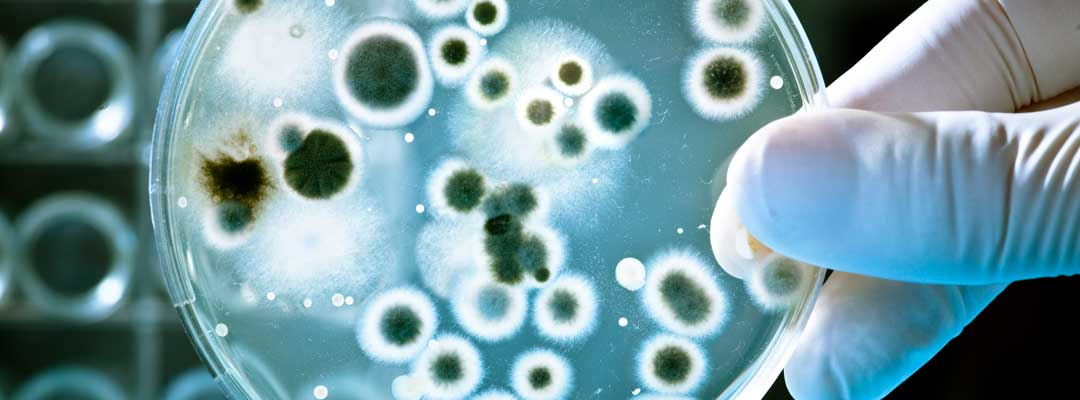 Mikroorganizmalar,
Bağıl nem % 80-90 oranlarına çıkarsa mantar gelişimi hızlanır ve bu oran %95’in üstüne çıkarsa sınırsız hale gelir. Bazı bakteri çeşitleri tekstil liflerinin selülozik ve protein yapısını bozup liflere zarar verirler. Delinmelere, yırtılmalara ve mukavemet kaybına neden olurlar. Nemli ortamlarda üreyerek, faaliyette olurlar. Ortamdaki bağıl nem, %10’un altına düştüğünde üreme faaliyetleri durur. Ortalama nem miktarının % 50-60 oranında tutulması gerekir nem kontrolü nem ölçerle düzenli olarak yapılmalıdır. Depo nemli bir coğrafyada ise portatif nem çekme cihazları kullanılmalıdır.
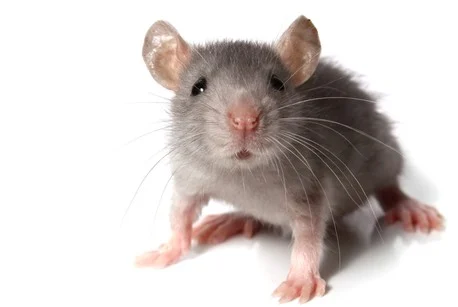 Kemirgenler
Fare gibi kemirgenler tekstillere hem besin olarak kullanmak suretiyle delikler açarak hem de asitli dışkılarının bıraktığı lekeler ile zarar vermektedir. Farelerin eserlerin bulunduğu mekana gelişinin engellenmesi için binada çeşitli önlemler alınabilir. Ultrasonik ses dalgaları yayan cihazlar kullanılarak bu canlıların uzak tutulması sağlanabilir. Depolama ortamında kemirgenlerin gelebileceği yerler delikler kapatılmalıdır.
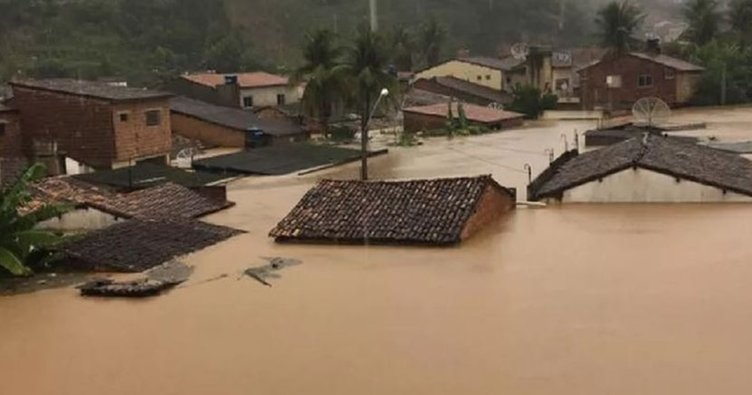 Doğal afetler
Doğal afetler (deprem, sel vb.) ya da insanların ihmallerinin neden olduğu afetler (yangın ve su baskınları gibi) tarihi tekstillerin ciddi zararlar görmesine hatta yok olmalarına sebebiyet verebilir.
Bu nedenle depolama kabinleri, dolapları, çekmeceleri doğal afetler de göz önünde bulundurularak planlanmalıdır.
Tarihi tekstillerin depolandığı ya da sergilendiği yapının özellikleri ve eserlerin bulunduğu kat su baskını açısından riskler taşıyorsa büyük sorun yaratabilir. Bodrum katında yer alan depolar ya da sergi alanları her zaman su baskını tehdidi altındadır. Bu nedenle eserlerin, bodrum katından ara katlara taşınması yapılacak ilk koruyucu işlemdir. Eserler çatı katı altında ise yağmur olukları düzenli aralıklarla temizlenmeli, tıkanmalarına olanak tanınmamalı ve su taşkınlarına karşı dikkatli olunmalıdır. Sergi ya da depolama alanının içinden geçen su ve kalorifer borularının yeterince sağlam ve yalıtılmış olması da, ileride oluşabilecek kazalara karşı önlem almak açısından önemlidir.
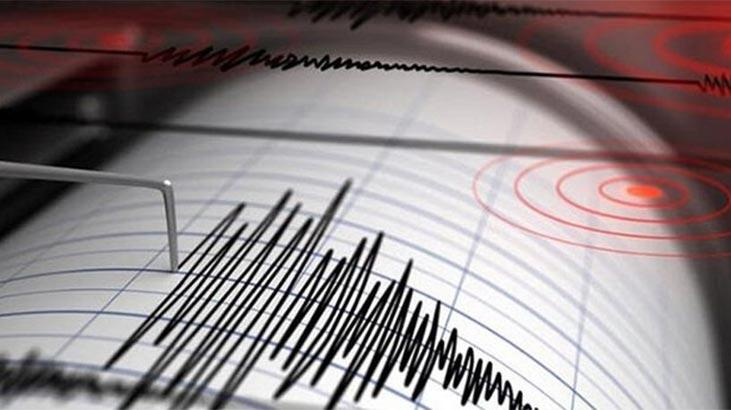 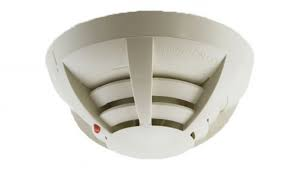 Eserlerin olduğu bina içinde özellikle kaynak cihazı ile yapılan onarımlar, hatalı elektrik sistemleri, yanıcı çözücüler (tiner vb.) gibi nedenler yangın felaketine yol açabilmektedir. Bu tehlikelerin ortadan kalkması için tüm önlemler alınmalı ve mutlaka itfaiye ile otomatik bağlantı ağı kurulmalıdır. Binalara, dumana karşı hassas olan cihazlar yerleştirilmelidir. 
Müze ortamında bulunan havada klorlu bileşikler gibi gazlardan bazılarının zamanla havada bulunan gazlarla ile birleşerek asit oluşturmaları nedeniyle tekstil ürünlerine zarar vermeleri mümkündür. Çünkü özellikle selülozik lifler asitlerle parçalanırlar, protein lifler ise asitli ortama daha dayanıklı olmakla birlikte asit ürün üzerinde kaldığı takdirde, zamanla bu liflere de zarar verebilmektedir. Ayrıca bazı boyarmaddeler de asidik ortamda daha fazla bozulma eğilimi göstermektedir. Koyu renklerde mordan olarak kullanılan demir tuzlarının bu reaksiyonlarda katalizatör işlevi yaptığı göz önünde bulundurulmalıdır. Havadaki bazı gazlar ayrıca çeşitli ambalaj malzemelerinden gelebilecek fenolik kökenli bileşiklerin varlığı ile tekstil ürünleri üzerinde sararma meydana getirmektedir. Bu nedenle depo ortamının mümkün olduğu kadar havalandırılmasına özen gösterilmelidir. 
Önleyici koruma ve araştırma laboratuvarları, organik nesnelere uygun depolama ve teşhir malzeme kullanımı için yeni test yöntemleri geliştirmektedir. Gaz kütlesi kromatografisi (Gas chromatography mass spectromemetry, GCMS) ile kullanılan malzemenin çıkardığı zararlı gazların ölçümünü ve uçucu organic kimyasallar analizi (volatile organic chemical analysis, VOC) değerlendirmeleriyle eserlerin depolama şartlarının iyileştirilmesi konusu ele alınmaktadır.
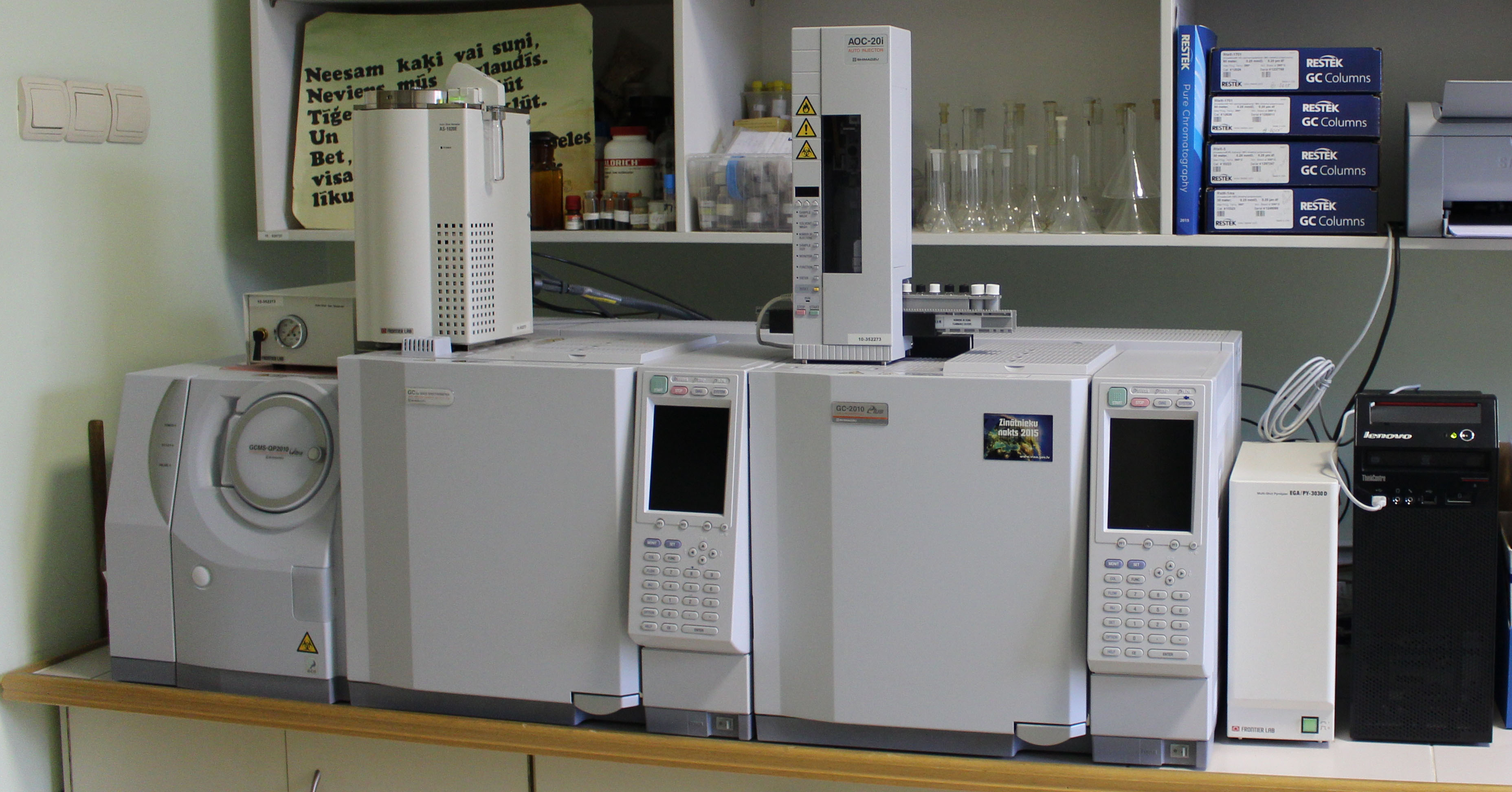 Gaz kütlesi kromatografisi, GCSM
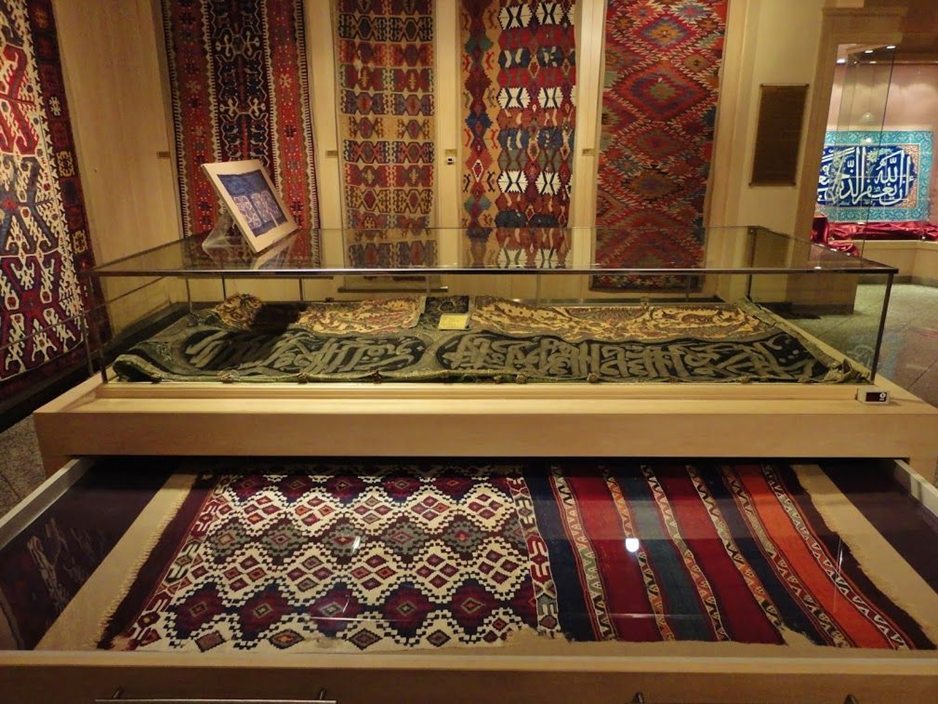 Eserler sergileniyorsa, belli aralıklarla eserler depoya kaldırılıp dinlendirilmelidir (uluslararası yayınlar 6 ay sergileme sonrası dinlendirmeyi önermektedir). Eserler, depolarda doğru tekniklerle depolanmalı, depolama nedeniyle oluşabilecek bozulmalar engellenmelidir.
Dataloggerlar aracılığıyla ortamdaki bağıl nem ve sıcaklık düzenli olarak takip edilmeli, değerlerde dalgalanma olmaması için önlemler almalıdır.
Ankara Vakıf Eserleri Müzesi
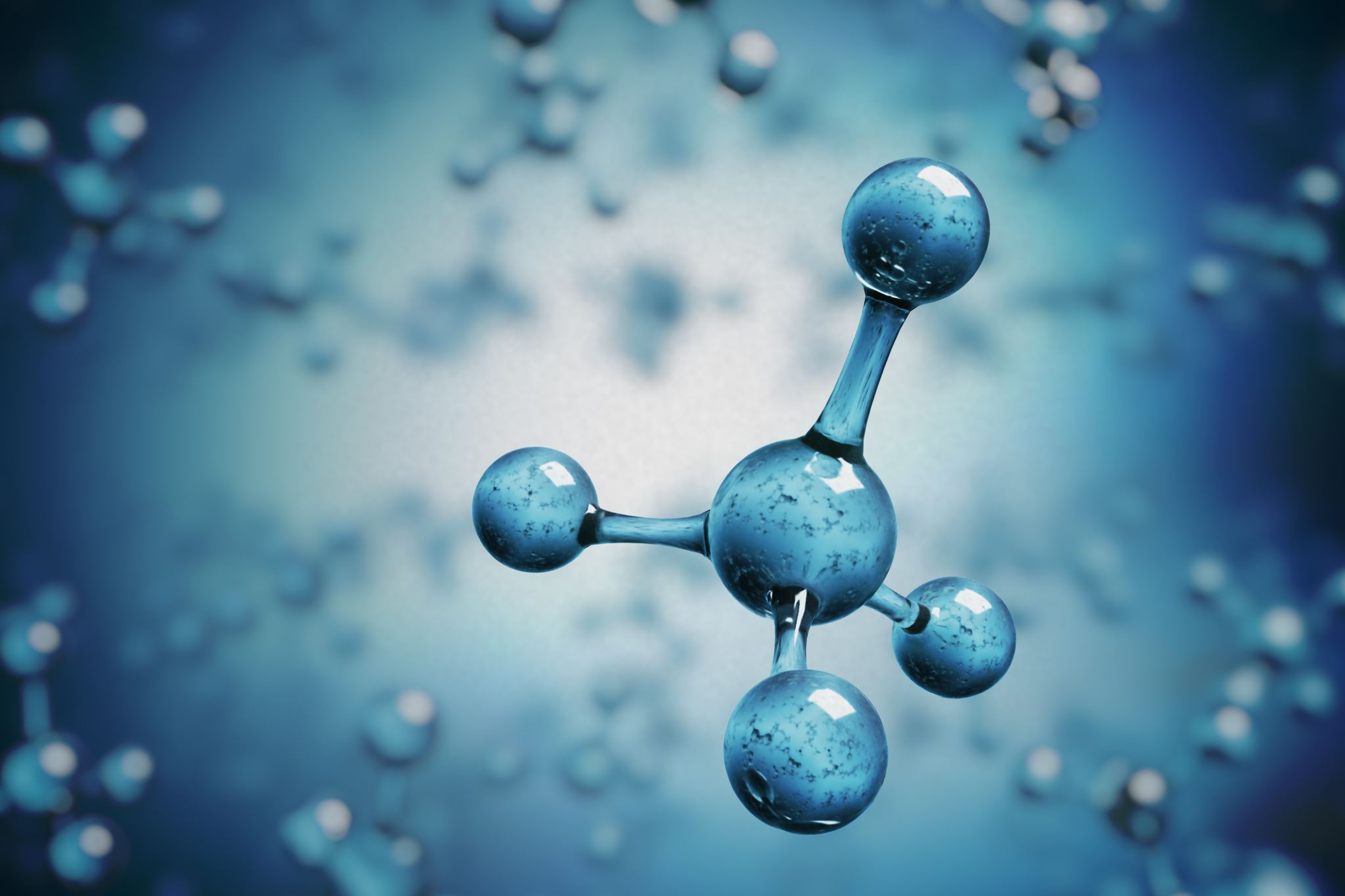 Işık, ısı, nem
Gün ışığında ve flüoresan lambalarda yüksek oranda bulunan mor ötesi (UV, ultraviole) ışını, organik eserler, boyalar ve pigmentler üzerinde yoğun tahrip edici bir özellik taşır. Renklerde solma ve elyaf yapısında bozunup parçalanmaya neden olan UV ışını eserlerin bünyesinde kimyasal değişime sebep olduğu için tekstil eserler açısından zararlıdır. Depo alanı karanlık olmalıdır.
Organik eserler için genel olarak tavsiye edilen ideal sıcaklık, 19°C – 20 °C olmalı ve bağıl nem değeri de % 45 - % 55 arasında olmalıdır. Ancak her eser için özel farklı şartlar uygulanabilir.
Düz dokumalarda en güvenilir  depolama yöntemi yatay depolamadır. Yatay depolama çekmece veya asansörlü dolap sistemi olabilir.
Kullanılacak olan çekmeceler eserlerin durumuna ve boyutlarına uygun olarak tasarlanmalıdır. Ve mümkün olduğunca her eser ayrı bir çekmecede tutulmalıdır.
Çekmecelere konulacak eserlerin altına ve üstüne mutlaka çekmecenin kendi bünyesinden de korunması amacıyla asitsiz kağıtlar veya ağartılmamış pamuk bezler serilmesi gerekir. Aynı zamanda eserlerin bulunduğu coğrafya nemli ise çekmecelere slika jeller yerleştirilebilir.
Yatay depolama
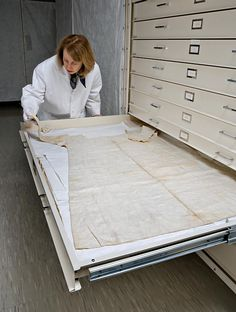 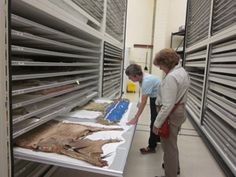 Yatay depolama
https://tr.pinterest.com/pin/235172411775314469/
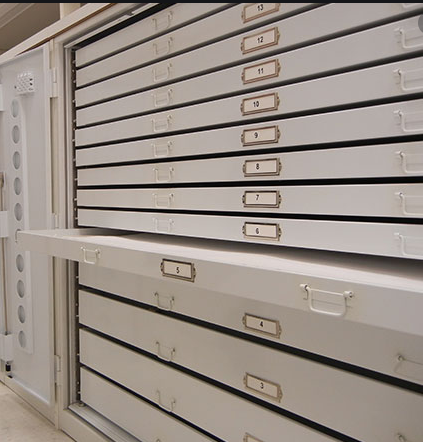 Rulo depolama
Halı, kilim gibi havlı tekstiller için uygun bir yöntemdir.
Düz dokumalar ve halılar kendi boyutlarından en az 5’er cm daha uzun olan, yaklaşık 15- 20 cm çapa sahip ve tekstile zarar vermeyecek polietilen benzeri bir malzemeyle kaplanmış sağlam metal borular üzerine sarılarak depolanmalıdır.
Sarma işlemi eğer halı ve düz dokumalara uygulanıyorsa, atkı ipliklerinin yatış yönüne doğru sarılmalıdır. Bu sayede hem lifler düz durur hem de fazla baskı altında ezilmemiş olurlar.
Sarma işlemini yaparken sıkılığı iyi ayarlanması gerekliliğidir, eser ne çok sıkı ne de çok gevşek bırakılmamalıdır.
Düz dokumalarda sarma işlemi içe yada dışa doğru sarılabilir.
Sarıldıktan sonra eserin üstü yine asitsiz kağıt veya ağartılmamış pamuk/keten kumaşlarla bir katman daha sarılmalıdır
Özel olarak tasarlanmış dolap veya çekmecelerdeki yuvalara yerleştirilerek rulo şeklinde depolanabilir.
Raflar yada çekmeceler fazla doldurulmaktan kaçınılmalıdır. Böylece eserler sıkışmadan depolanabilir.
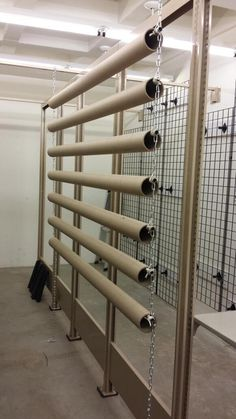 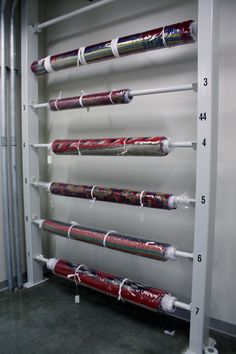 Rulo depolama
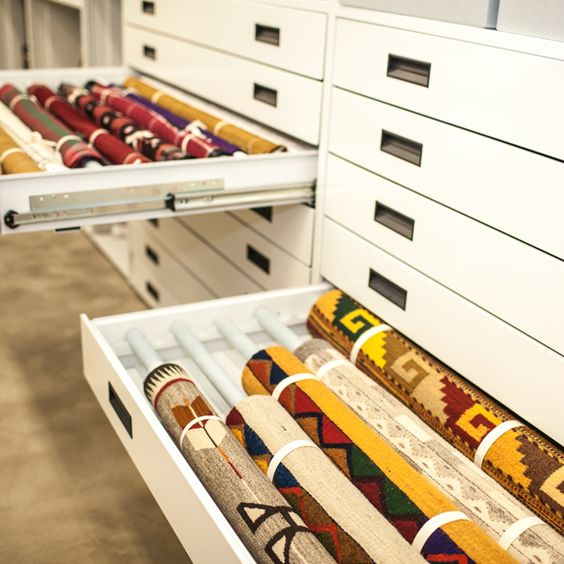 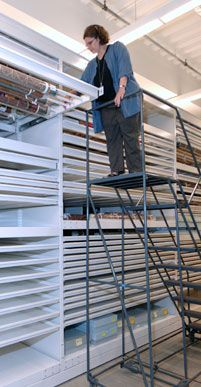 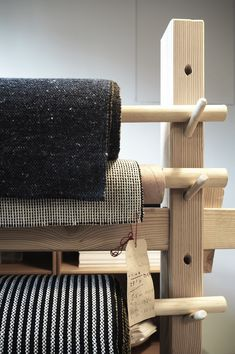 kaynaklar
Sancaklı Seda, (2016) “Tekstil Eserlerde Depolama ve Önleyici Konservasyon Uygulamaları” 25. Müze Kurtarma Kazıları Sempozyumu ve II. Uluslararası Müzecilik Çalıştayı Kültür Varlıkları ve Müzeler Genel Müdürlüğü Yayınları (s:343-354)
Tepeyurt, MErev.,A. (2019). Tarihi tekstillerde bozulma nedenleri ve restorasyon öncesi yapilmasi gereken işlemler. Fatih Sultan Mehmet Vakıf Üniversitesi lisansüstü Eğitim Enstitüsü Geleneksel Türk Sanatları Anasanat Dalı. Yüksek Lisans Tezi. 
Şen Füsun, (2019), Sanat Müzelerinde, Depo ve Sergileme Alanlarındaki Koruma, İstanbul Üniversitesi Sosyal Bilimler Enstitüsü Müze Yönetimi Anabilim Dalı Tezi.İstanbul.